叢林法則
報告人:10218吳恩漢，10234蔡友銓
指導老師：諶鴻儀
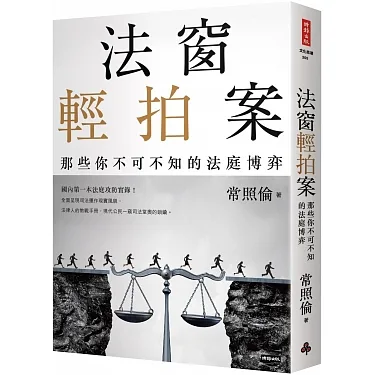 ​​
法窗輕拍案
作者：常照倫
目錄
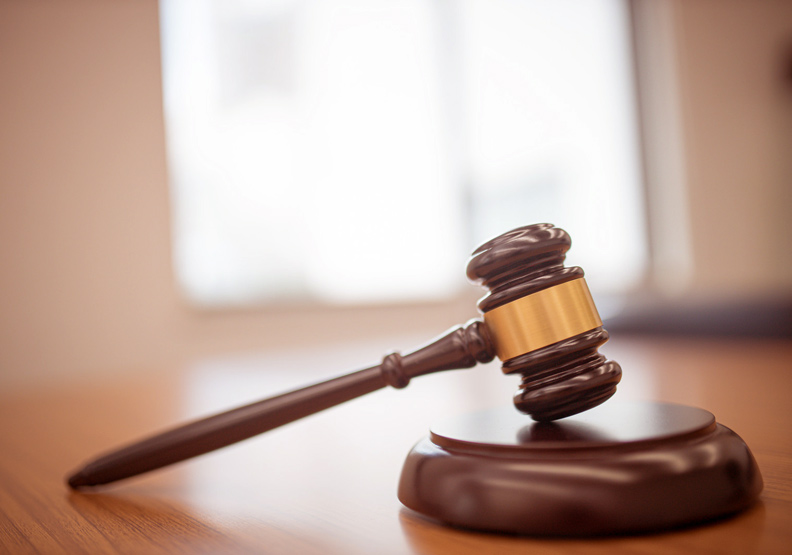 研究動機緣由
計劃過程
預期成果
心得反思
對法學有興趣
想學習更多法律知識
增加辯論技巧
研究動機
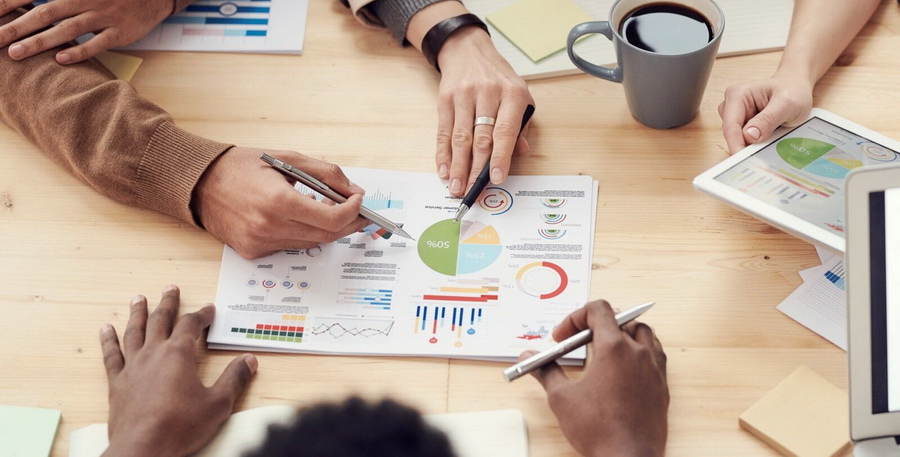 計畫過程
週次計畫
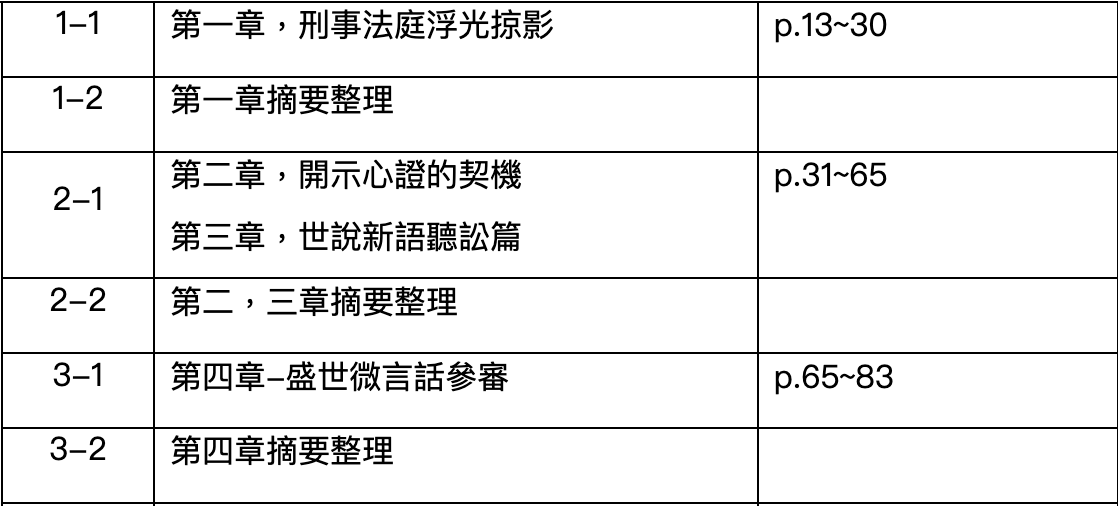 週次計畫
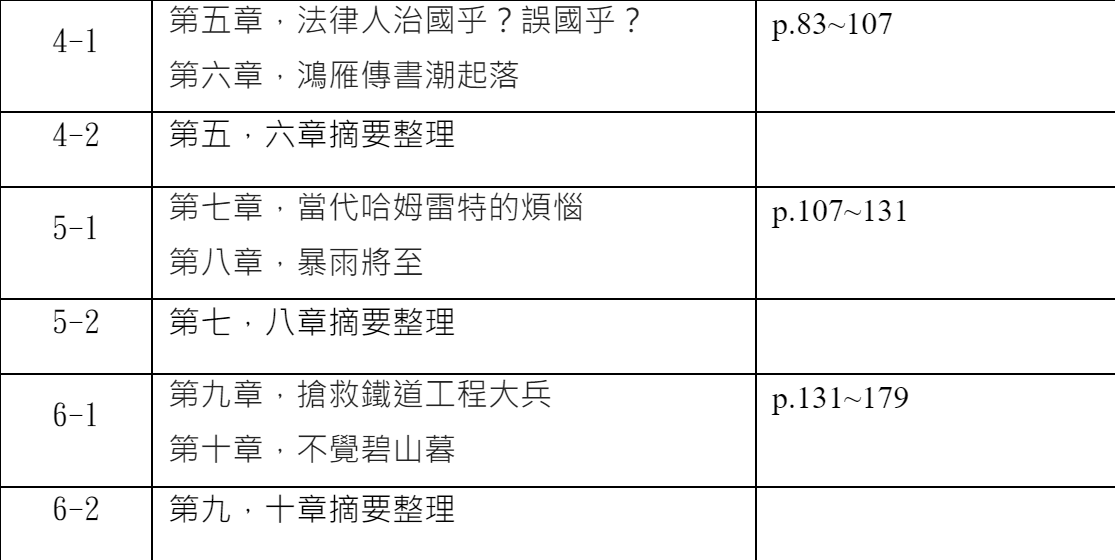 週次計畫
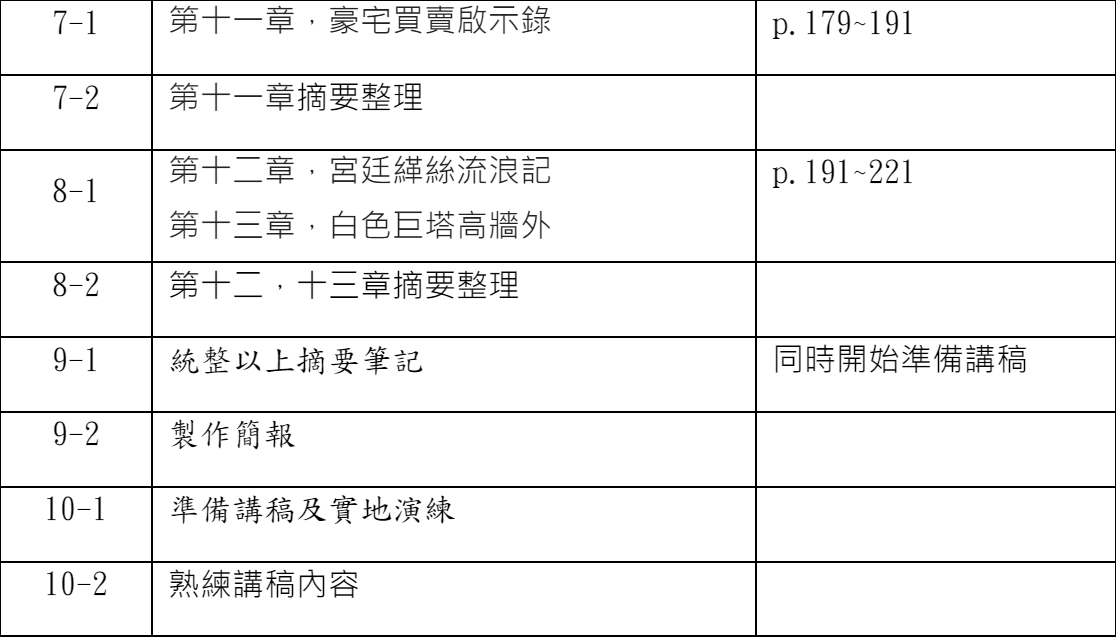 了解書中案件及其法律知識點 
完成自主學習成果報告
應用自主學習的所學
預期成果
心得反思
謝謝大家